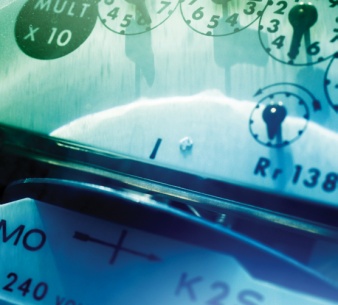 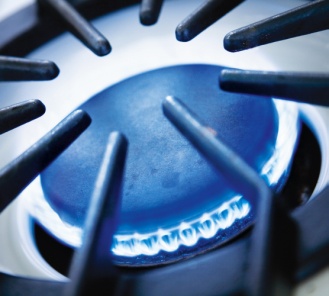 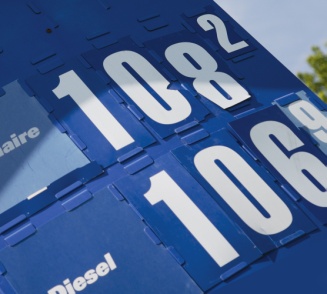 Régie de l’énergie
Séance d’information 
et de consultation publique

Demande relative aux tarifs de distribution d’électricité 
d’Hydro-Québec pour l’année tarifaire 2018-2019

Dossier R-4011-2017

Montréal, mardi 7 novembre 2017
Québec, mercredi 8 novembre 2017
Qui sommes-nous ?
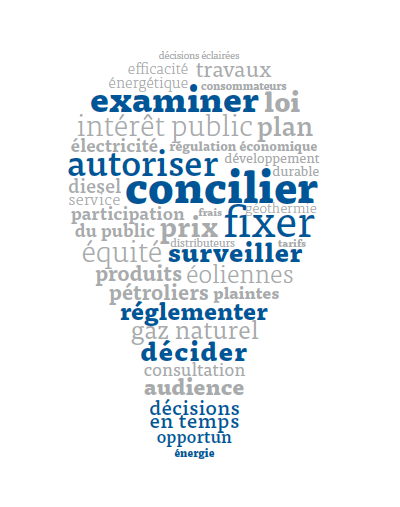 La Régie de l’énergie c’est :

un tribunal administratif
un tribunal qui fixe les tarifs et les conditions de services de l’électricité et du gaz naturel
une organisation engagée et performante
2
Qui sommes-nous ?
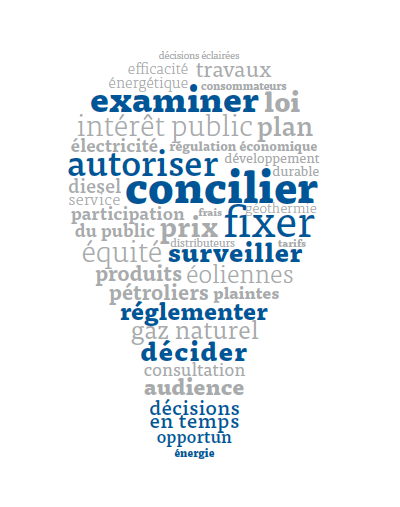 La Régie de l’énergie concilie :

l’intérêt public
la protection des consommateurs
le traitement équitable du transporteur d’électricité et des distributeurs de gaz naturel et d’électricité
3
Que faisons-nous ?
Par ses décisions :
La Régie s’assure que les consommateurs paient un juste tarif
La Régie s’assure que les approvisionnements en énergie soient suffisants
La Régie encadre la relation du distributeur avec le consommateur
La Régie facilite le recours à la médiation dans le cadre de l’examen d’une plainte
4
Que faisons-nous ?
La Régie de l’énergie surveille :
La Régie publie quotidiennement des informations sur les produits pétroliers, sur son site internet pour renseigner les consommateurs
La Régie surveille l’application des normes de fiabilité du réseau de transport d’électricité et peut vérifier sur place l’application de ces normes
5
Que faisons-nous ?
Quelques chiffres
Pour les produits pétroliers, publication de 3 bulletins quotidiens et 3 bulletins hebdomadaires
Fiabilité pour le réseau de transportd’électricité : 65 normes mises en vigueur au Québec
6
Comment le faisons-nous?
Déroulement d’un dossier à la Régie
7
Comment le faisons-nous ?
La Régie de l’énergie concilie différents objectifs : elle entend les différents points de vue et considère différentes préoccupations avant de rendre sa décision
8
Pourquoi une séance ?
La Politique énergétique 2030 :
La Régie devra favoriser la tenue d’assemblées publiques, afin de faciliter les échanges avec les personnes intéressées, dans un cadre souple et convivial

La Régie veut entendre le plus large éventail de commentaires avant de rendre ses décisions
9
Pourquoi se faire entendre ?
Pour rendre sa décision, la Régie veut vous entendre :
sa décision aura un impact sur votre facture
vos commentaires permettent à la Régie de connaître vos préoccupations
vos préoccupations permettent à la Régie de concilier «l’intérêt public», la «protection des consommateurs» et le «traitement équitable du distributeur»
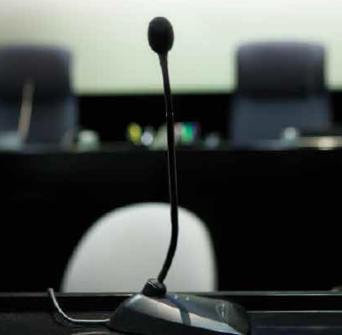 10
Comment se faire entendre ?
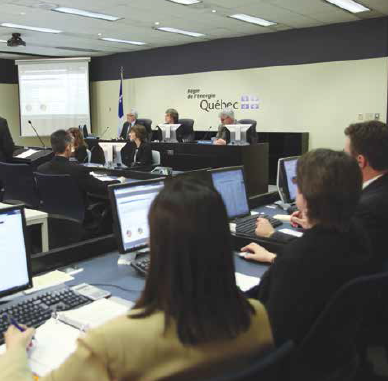 Pour donner votre point de vue :
pendant la séance d’information et de consultation publique

compte-rendu publié sur le site internet de la Régie

par la suite, par écrit :
consultationR-4011-2017@regie-energie.qc.ca

publication de vos commentaires sur le site internet de la Régie
11
Plus d’information ?
Contenu public et accessible sur le site internet de la Régie 

Information sur le déroulement du dossier 
http://www.regie-energie.qc.ca/
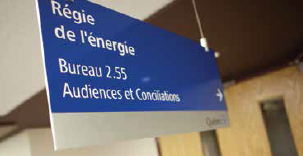 12